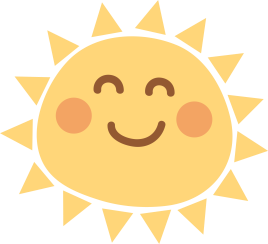 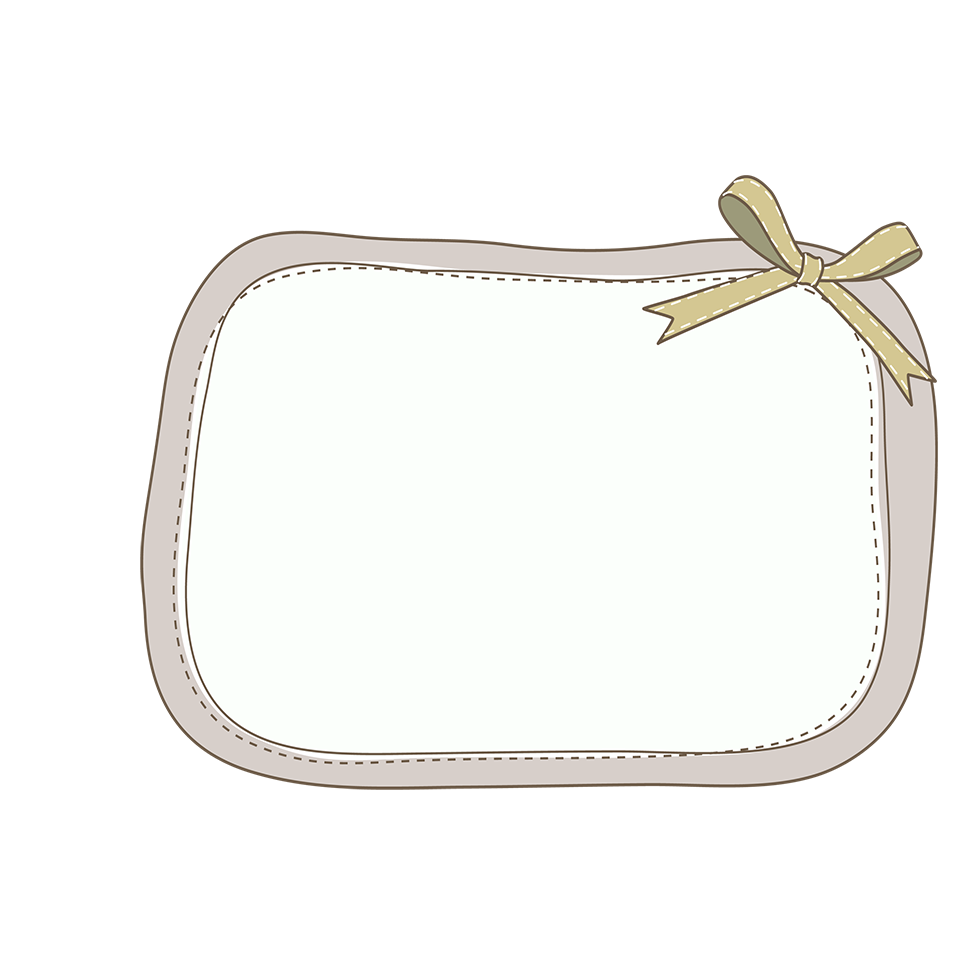 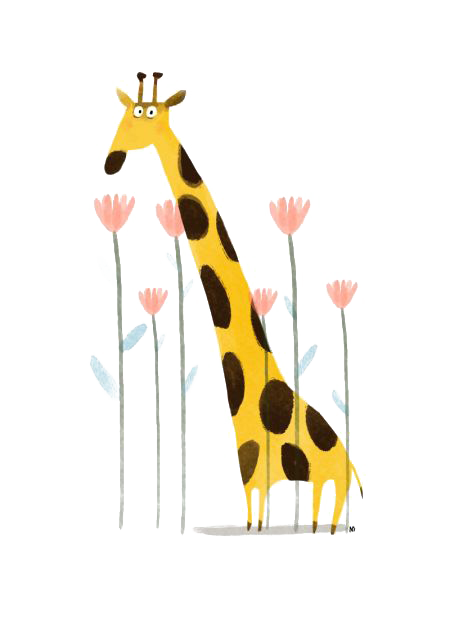 Khởi động
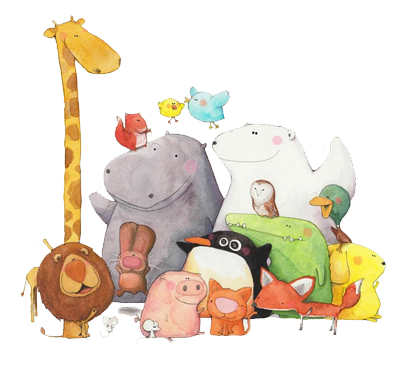 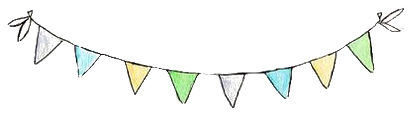 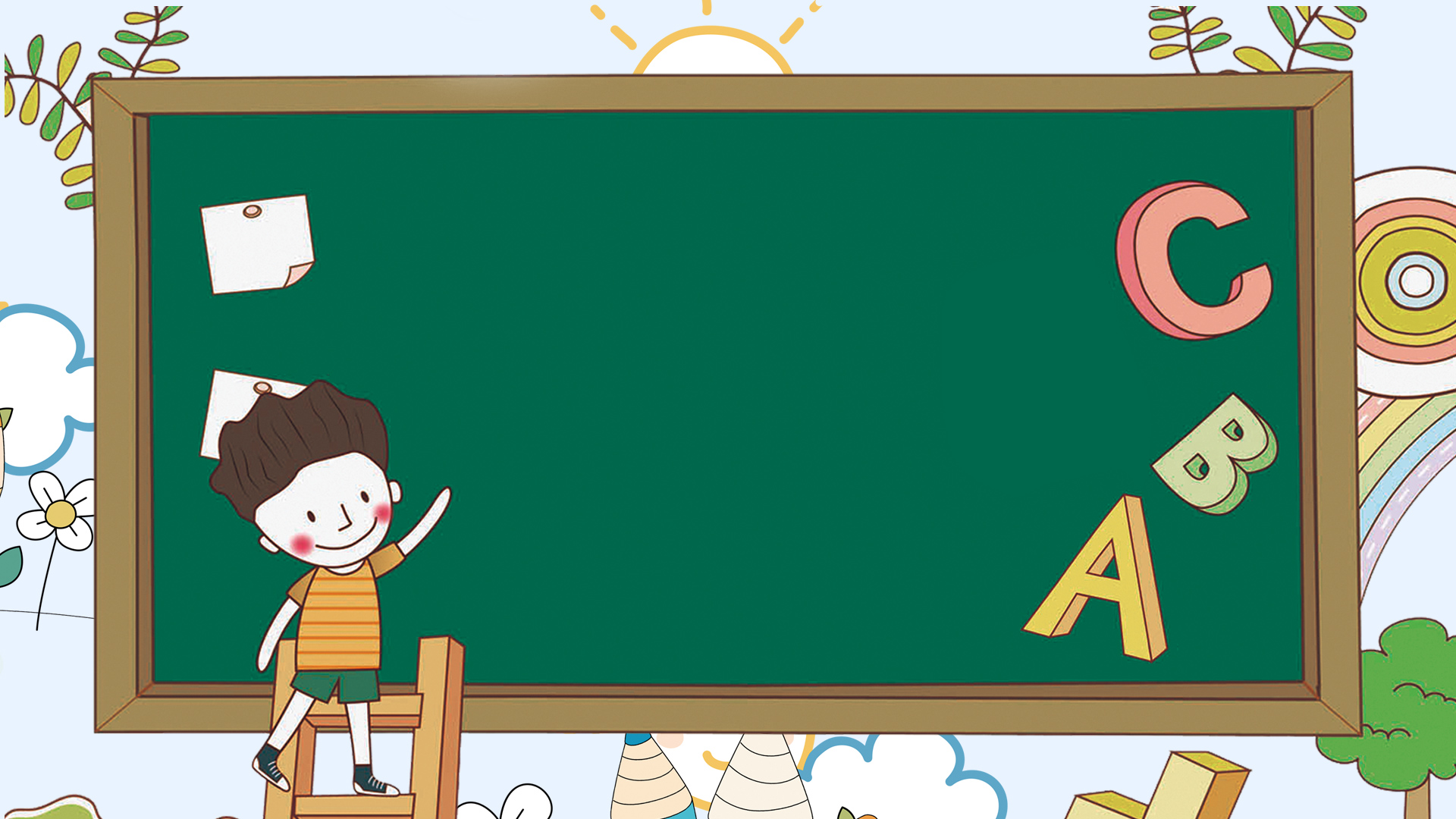 Đọc mở rộng
(Tiết 6)
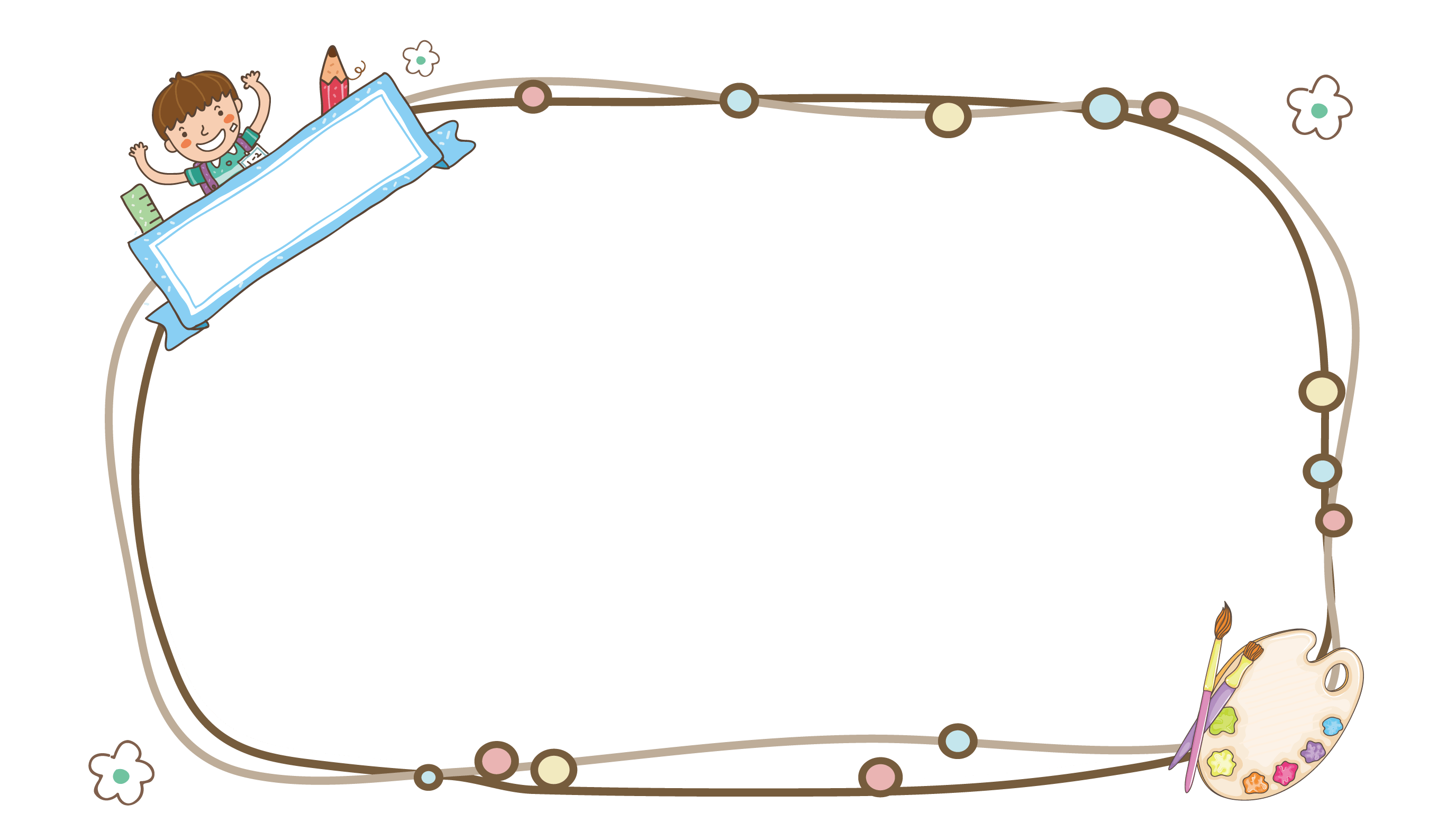 Tìm đọc sách, báo viết về các hoạt động giữ gìn môi trường xanh, sạch đẹp ở nhà trường
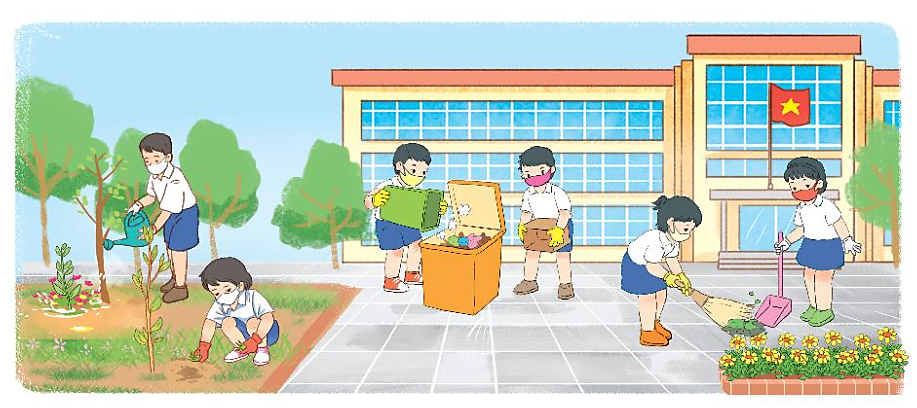 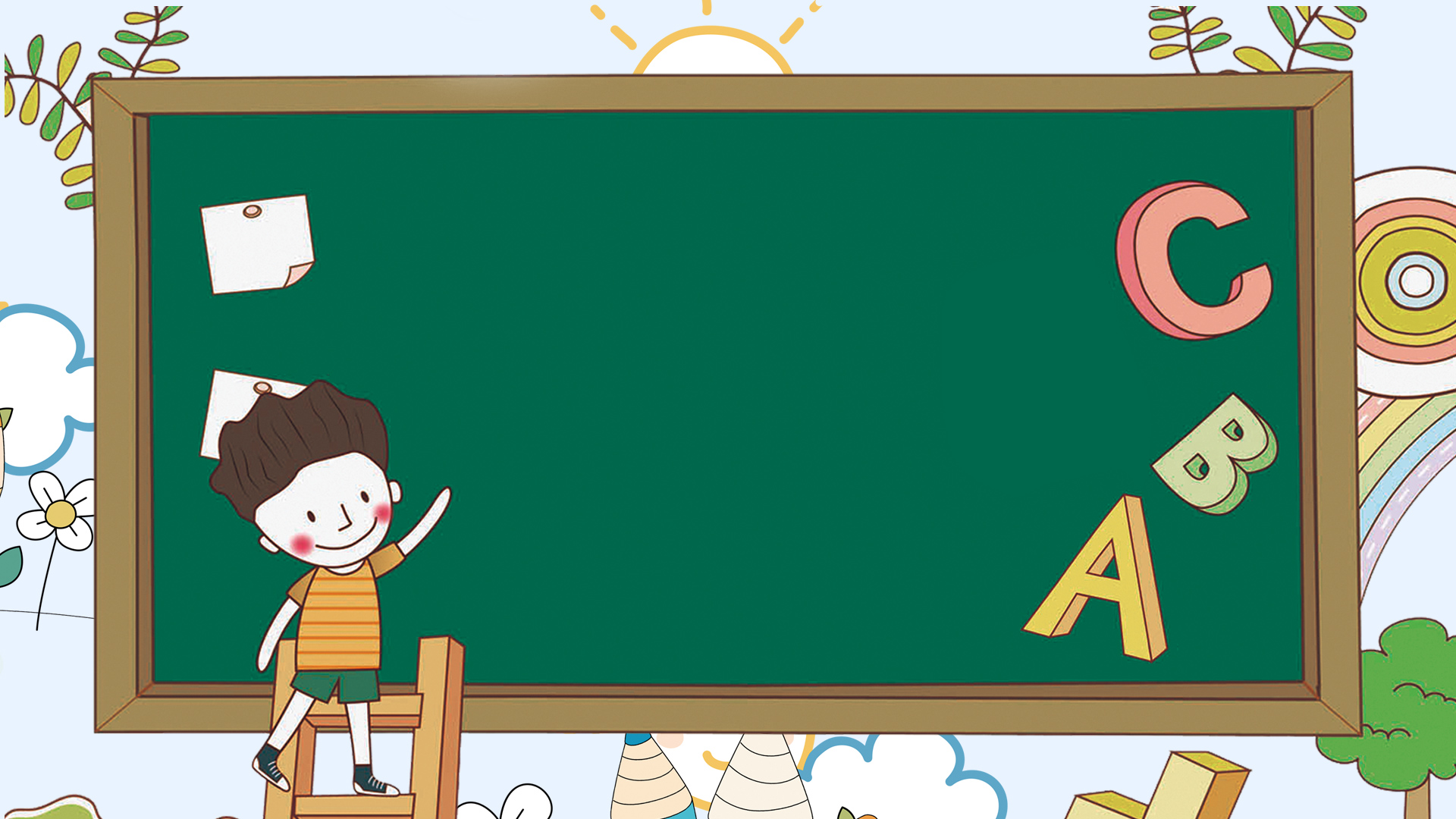 Em đã làm gì để giữ gìn vệ sinh môi trường?
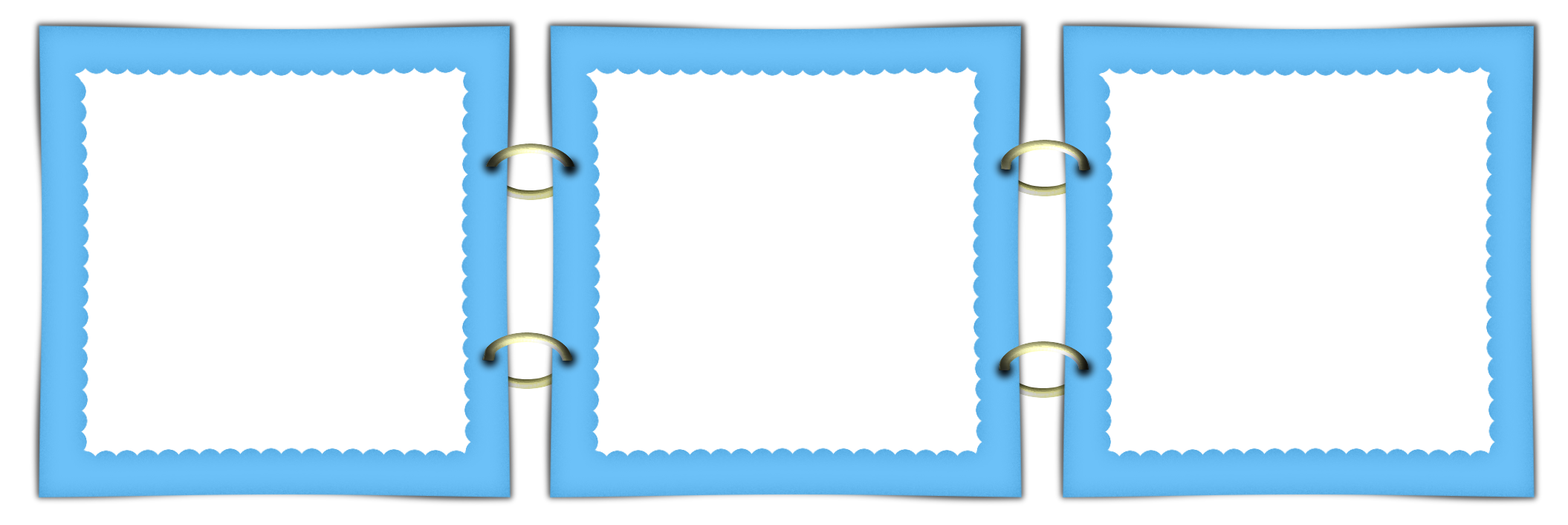 Chi tiết em ấn tượng
Tên bài viết, câu chuyện
Tên tác giả
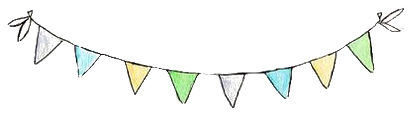 Viết vào phiếu đọc sách
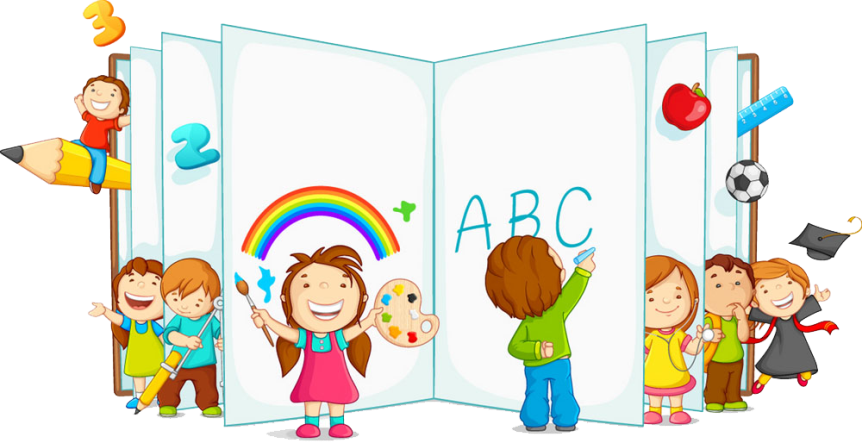 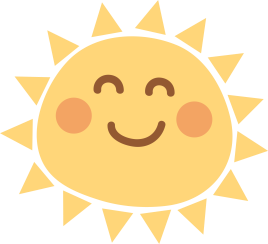 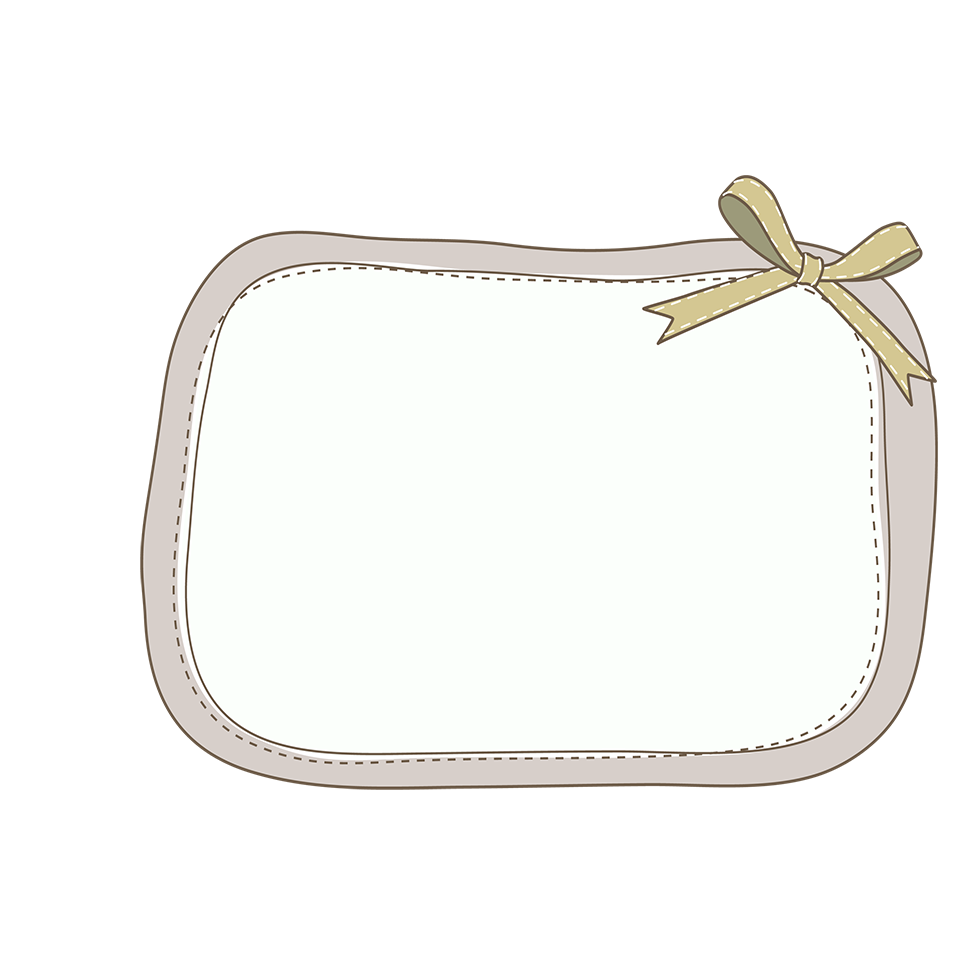 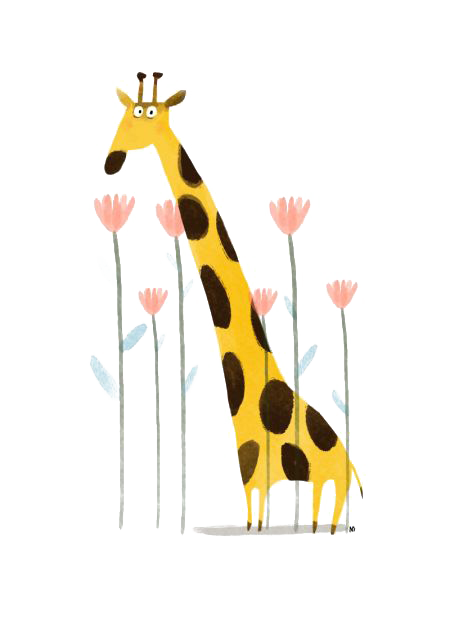 Củng cố
 bài học
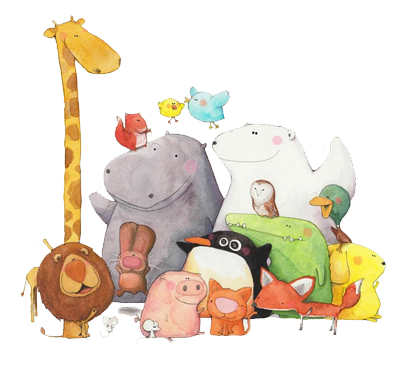 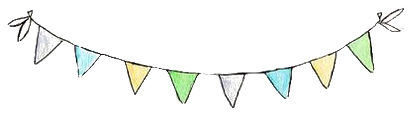